Manual do Editor de Conteúdo 
Portal Seplag (Planejamento) 2023
Diretoria Central de Atendimento Eletrônico - DCAE
Este manual contém orientações sobre como utilizar o Ambiente de Edição de Conteúdos do Portal Seplag (versão lançada em 2022). 
O público-alvo deste manual são os editores de conteúdo da Secretaria de Planejamento e Gestão (Seplag)
Manual do Editor de Conteúdo 
Portal MG 2022
Índice
Como acessar o Ambiente de Edição de Conteúdo do Portal Seplag?
Como editar meu usuário?
Clique nas perguntas para 
ver o passo-a-passo
Como criar uma nova página?
Como editar uma página que já está publicada?
Como inserir um novo documento no site?
Dúvidas / Contatos
Diretoria Central de Atendimento Eletrônico - DCAE
Como acessar o Ambiente de Edição de Conteúdo do Portal Seplag?
ATENÇÃO! 
LEMBRE-SE DE QUE É ENCESSÁRIO ESTAR USANDO UM COMPUTADOR NA CIDADE ADMINISTRATIVA OU UTILIZANDO O RECURSO DE VPN EM CASO DE HOMEOFFICE
Diretoria Central de Atendimento Eletrônico - DCAE
Acesse: www.mg.gov.br/produser
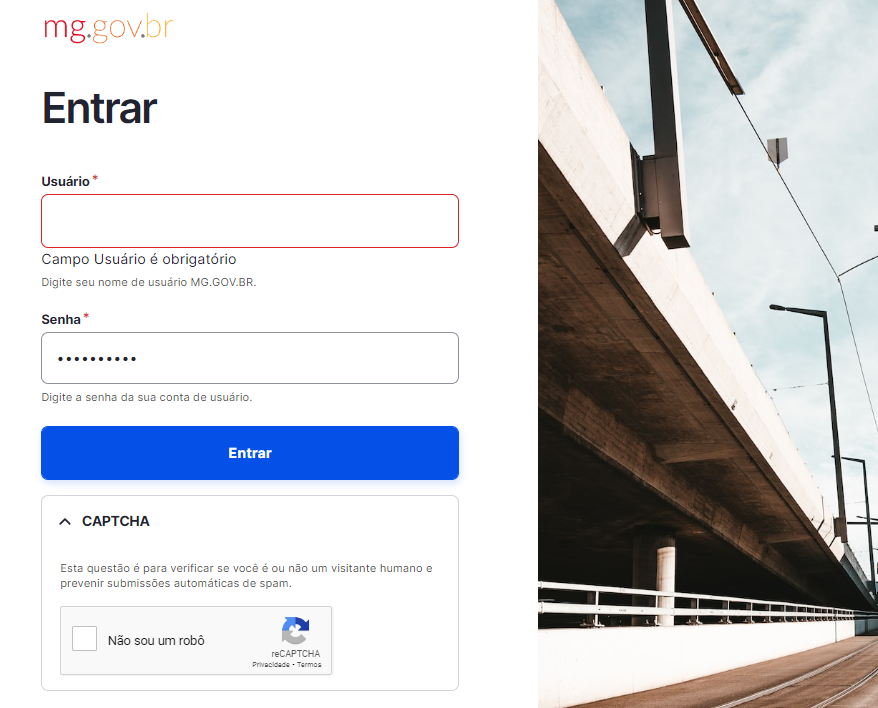 1) Acesse: 
www.mg.gov.br/produser

2) Inserir seu CPF sem “ponto” e sem “traço” no campo "Username“
EX: 12345678999

3) Digite sua senha (Se for seu primeiro acesso, altere a senha após entrar)

4) ATENÇÃO! Clique no ícone "Não sou um robô"

5) Clique em “Entrar”
Essa é a página inicial após realizar o login
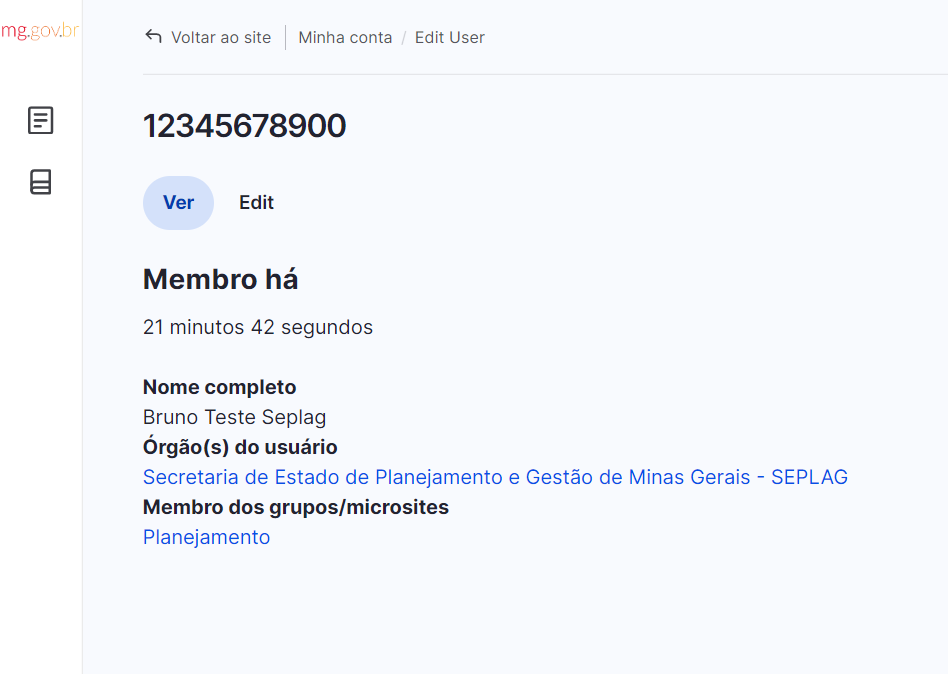 Página inicial ao realizar o login.
Como editar meu usuário?
Diretoria Central de Atendimento Eletrônico - DCAE
É aberta uma tela que permite editar os campos do próprio usuário
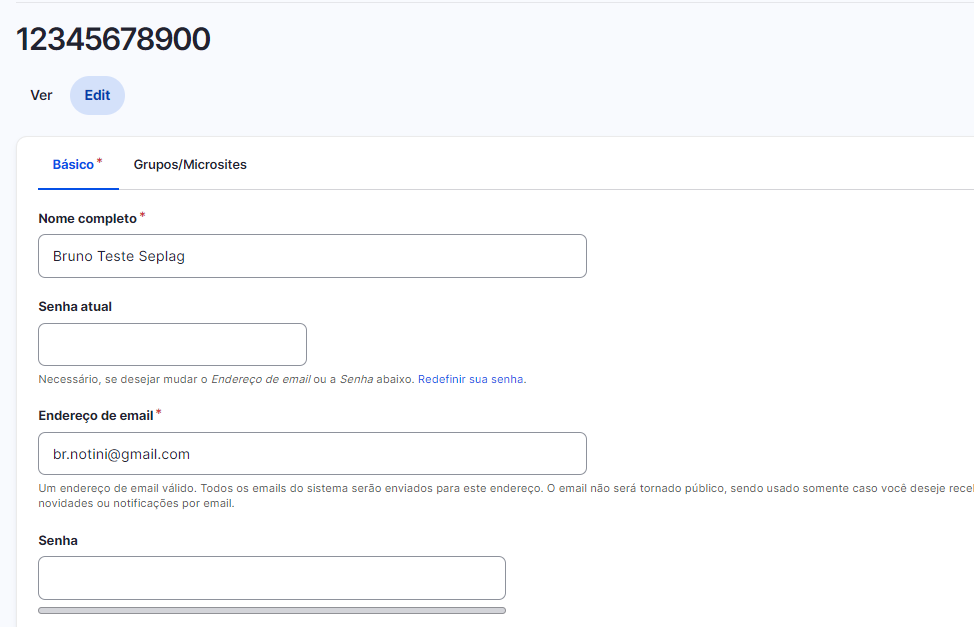 Edite os campos desejados e lembre-se de salvar as alterações no final da página
É possível trocar sua senha
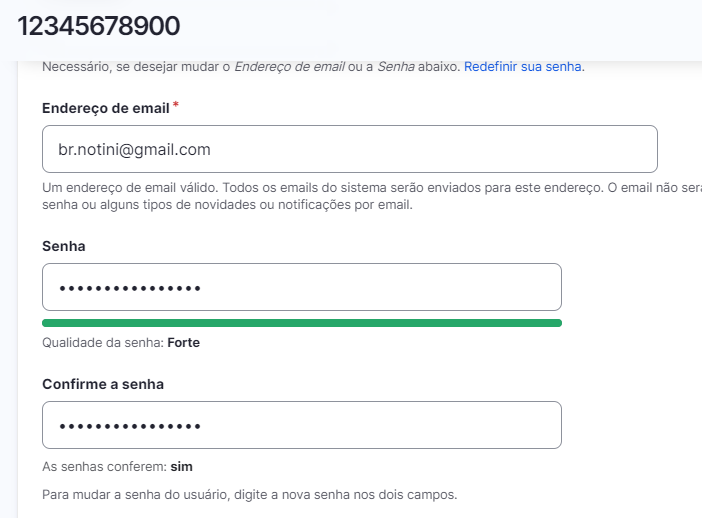 Digite sua senha duas vexes no campo "Senha" e "Confirme a senha"

Lembre-se de seguir os critérios para criação de nova senha:
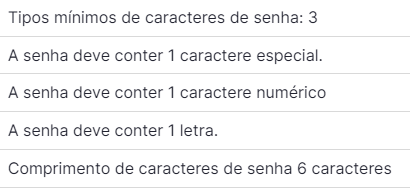 Salvar as edições feitas no usuário
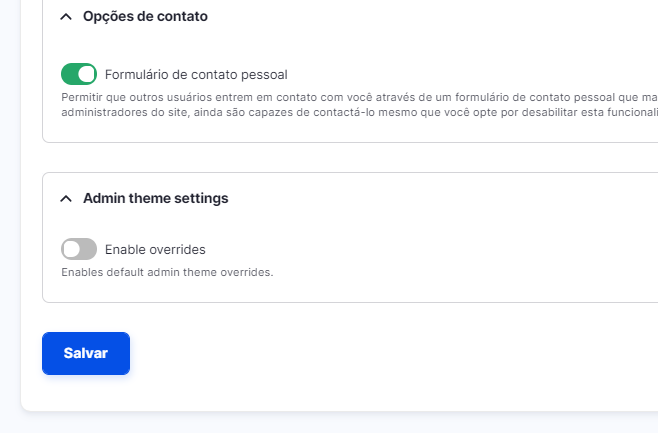 Lembre-se de salvar as alterações.

Role até o final da página e clique em "Salvar"
Como criar uma nova página?
Diretoria Central de Atendimento Eletrônico - DCAE
Acesse a página inicial do Site
1) Após logar, entre no site
www.mg.gov.br/planejamento

2) Clicar em “Adicionar Página Básica”
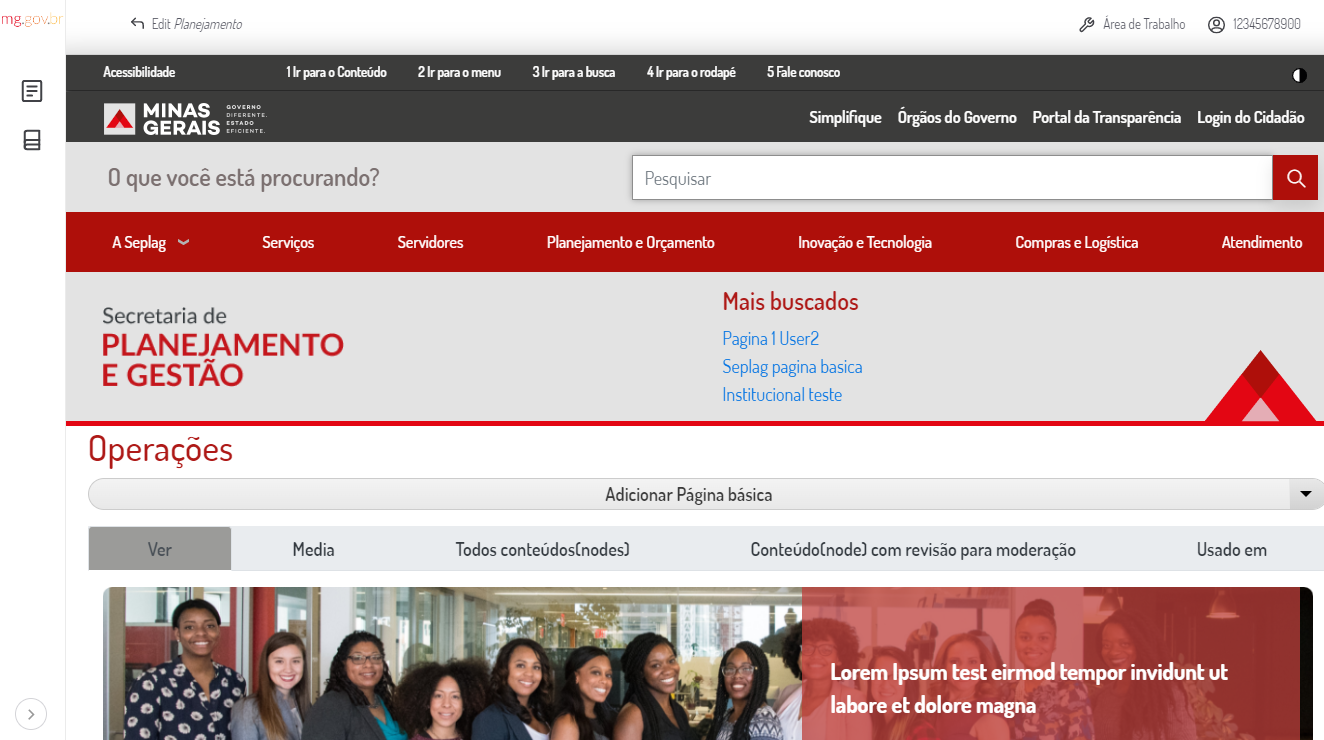 Criar uma nova Página Básica
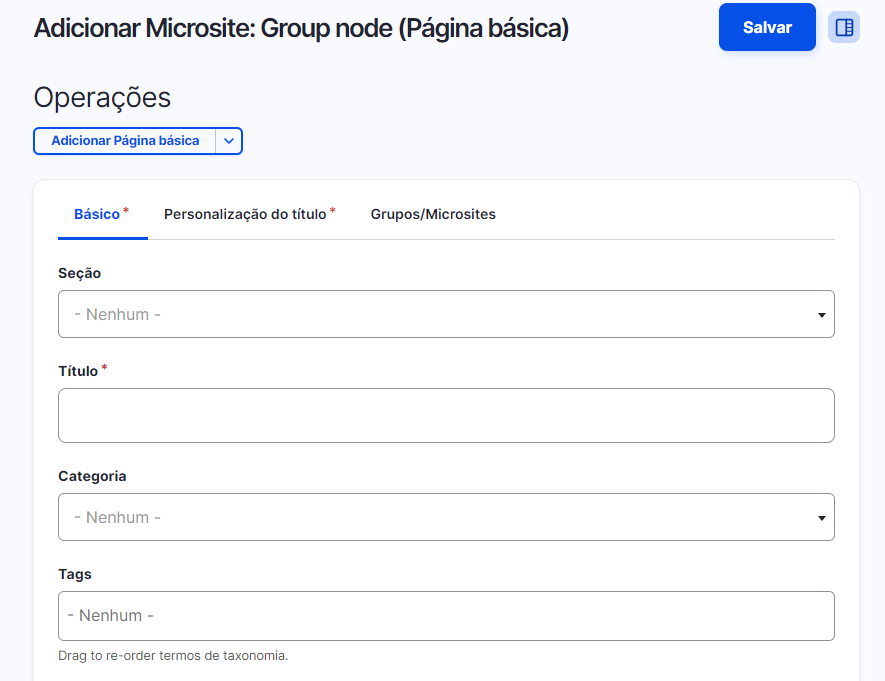 Campo Seção, selecionar 
"Secretaria de Estado de Planejamento e Gestão de Minas Gerais"

Escolher o título da página e preencher o campo "Título"

Selecionar uma "Categoria" e escolher uma ou mais "Tags"
Inserir conteúdos na página
Ao rolar a página mais para cima, existe o campo Parágrafos, que permite inserir conteúdos na página
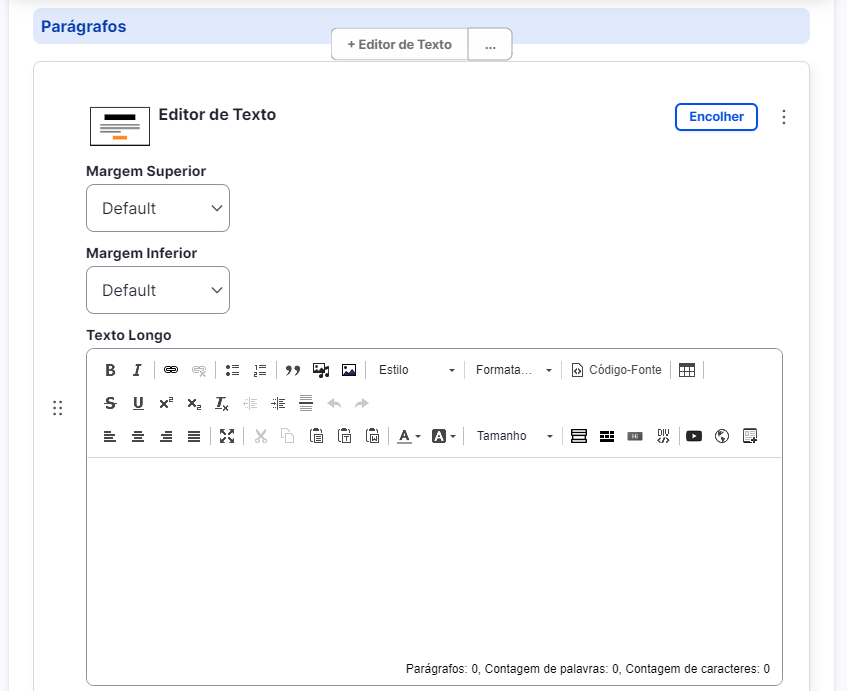 No Editor de Texto, use o campo "Texto Longo" para inserir textos, links, imagens etc.
Inserir conteúdos na página
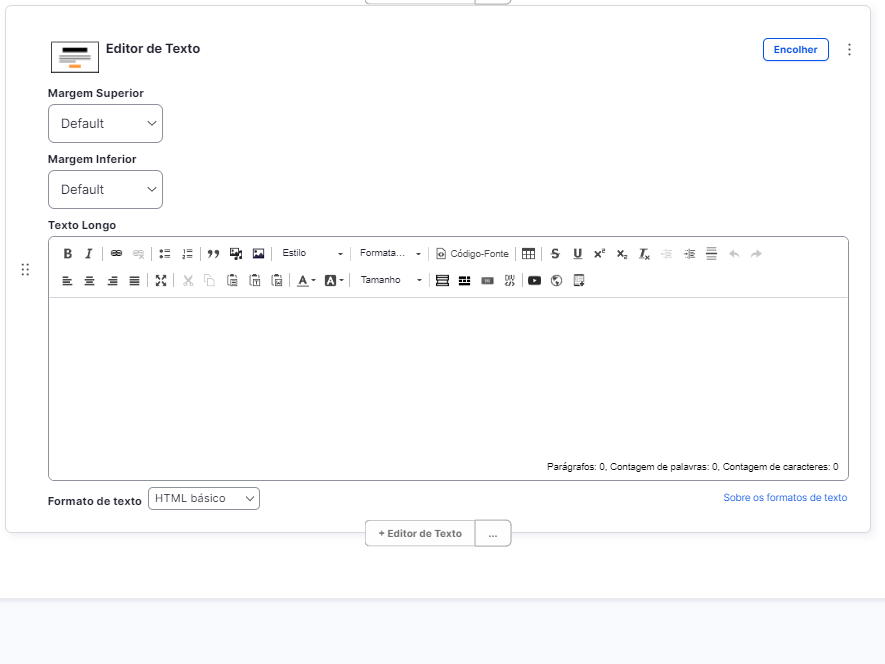 Mais abaixo, é possível clicar no ícone de três pontos "..." para acessar vários outros tipos de parágrafos
Acessar outros tipos de parágrafos
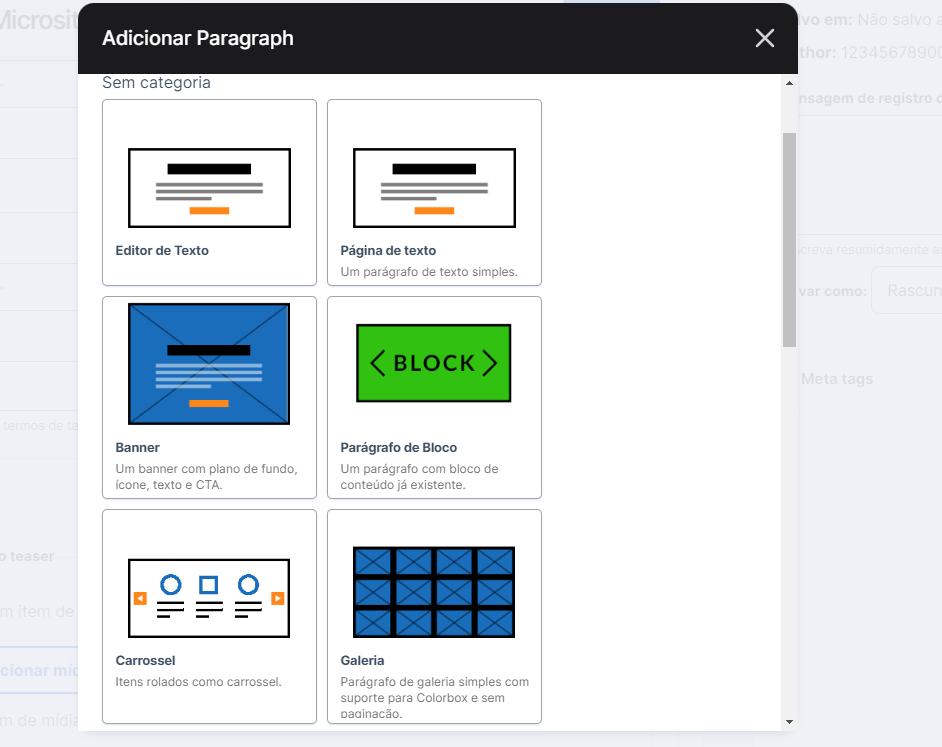 Ao clicar no ícone de três pontos "...", é aberta uma tela com os diferentes tipos de parágrafos, além do Editor de texto comum. 

Essas opções podem ser usadas e exploradas para tornar o layout da página mais interessante para os cidadãos e servidores que acessam o site
Finalizando a criação da página
Ao finalizar a edição da página básica, é possível salvá-la como um rascunho ou como conteúdo publicado.

Se ela for salva como "rascunho", a página continuará visível para os editores de conteúdo, e os cidadãos que entrarem no site não vão conseguir encontrá-la. Essa opção é interessante quando a página é construída aos poucos antes da publicação oficial dela no site

Ao salvar como "publicado", a página básica vai ser publicada automaticamente no site, e todos os cidadãos que entrarem no site, vão conseguir achá-la.
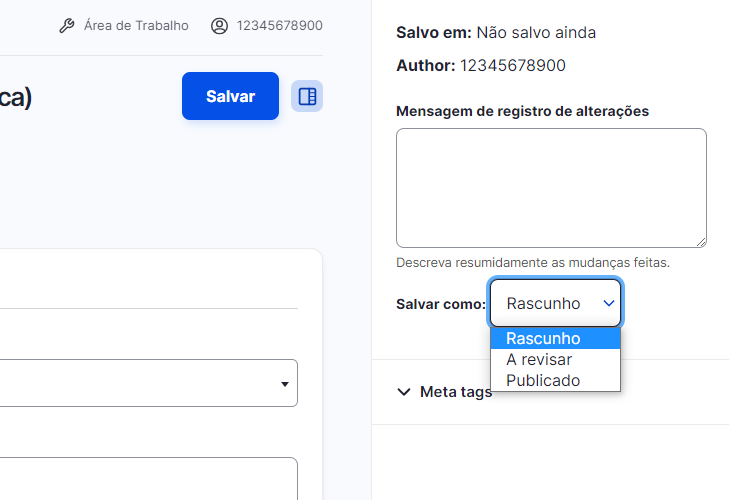 Como editar uma página que 
já está publicada?
Diretoria Central de Atendimento Eletrônico - DCAE
Acesse a página inicial do Site
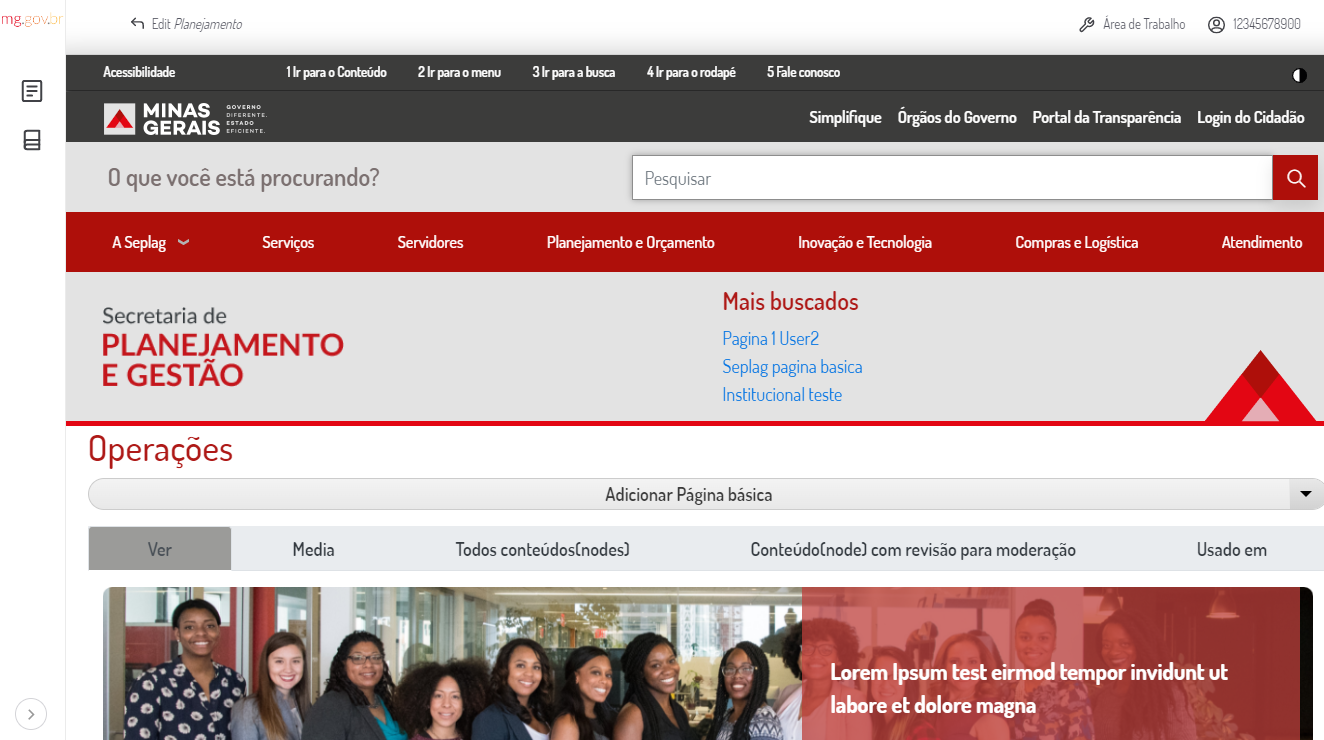 Use a ferramenta de busca do site, para encontrar a página que deseja editar.
Encontre o botão de "Edit" na página
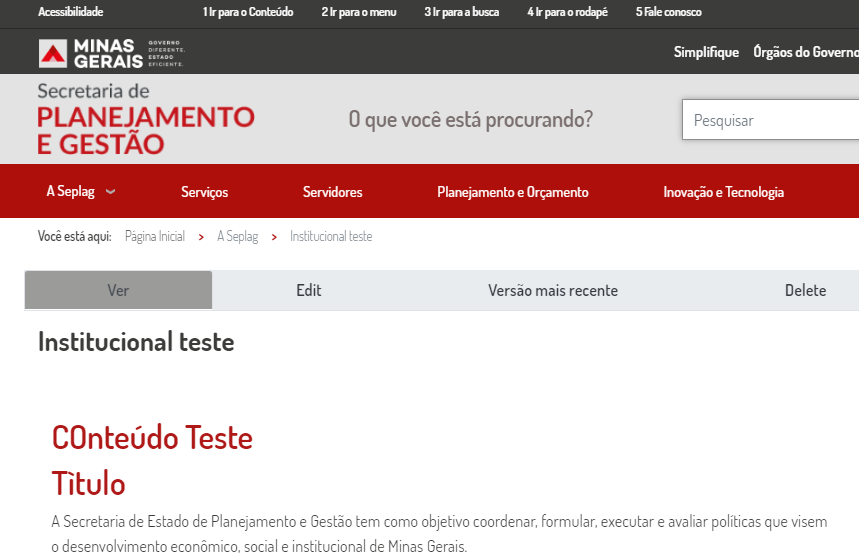 Com a página desejada já aberta, clique no botão "Edit" localizado acima do título da página
Realize as alterações desejadas na página
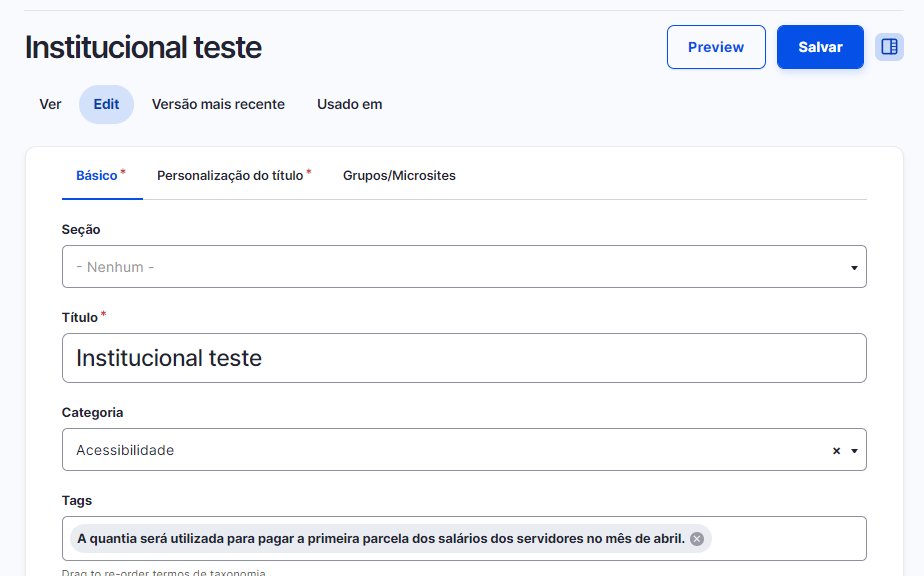 Será aberta uma tela semelhante à de criação de página. Nessa tela você pode editar todos os campos que desejar alterar na página já publicada
Finalizando a edição da página
Ao finalizar a edição da página básica, é possível salvá-la como um rascunho ou como conteúdo publicado.

Se a edição for salva como "rascunho", as edições feitas não vão ficar visíveis apenas para os editores de conteúdo, e os cidadãos que entrarem no site vão continuar vendo a versão já publicada da página. 

Ao salvar como "publicado", as alterações feitas na página vão ser publicadas automaticamente no site, e todos os cidadãos que entrarem no site, vão conseguir ver as edições feitas
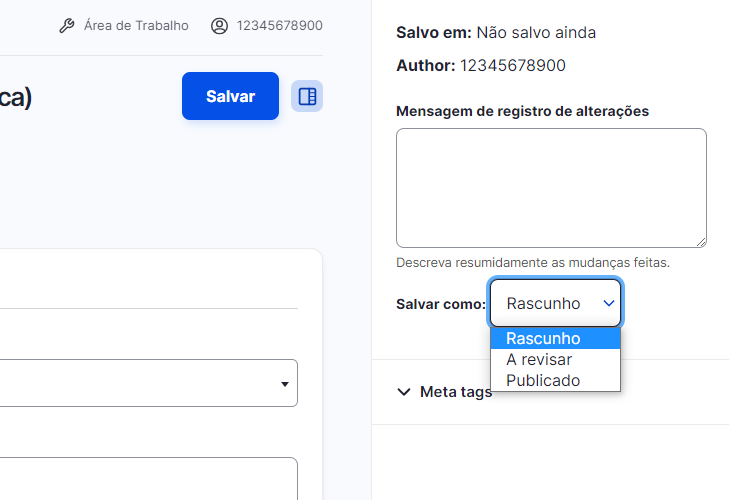 Como inserir um novo documento no site?
Diretoria Central de Atendimento Eletrônico - DCAE
Primeira forma: inserir um documento sem colocá-lo dentro de uma página básica
Abra a página inicial www.mg.gov.br/planejamento

Clique na seta ao lado de "Adicionar página básica" e clique no botão "Criar documento detalhado"
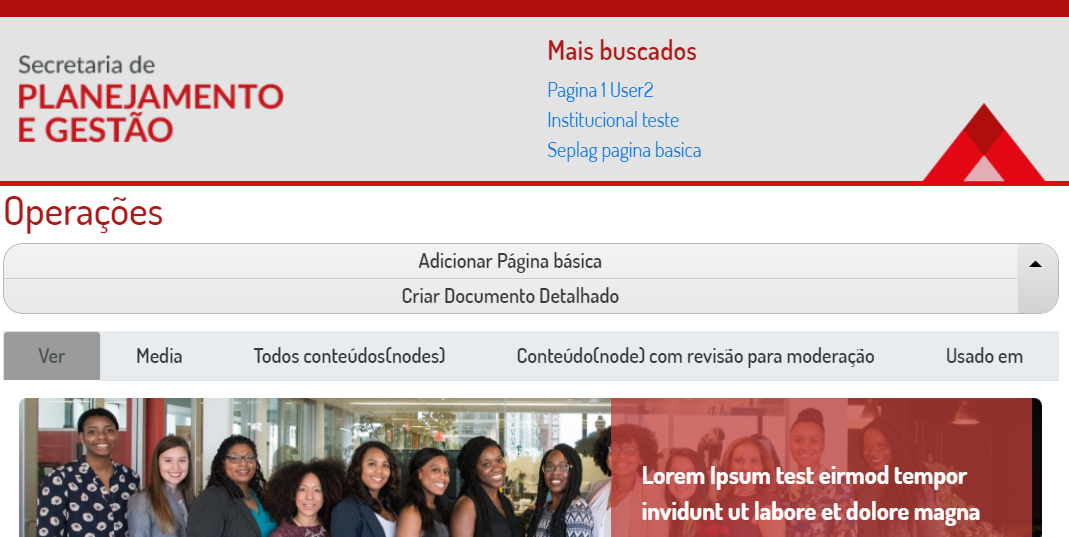 É aberta uma tela para adicionar a mídia desejada
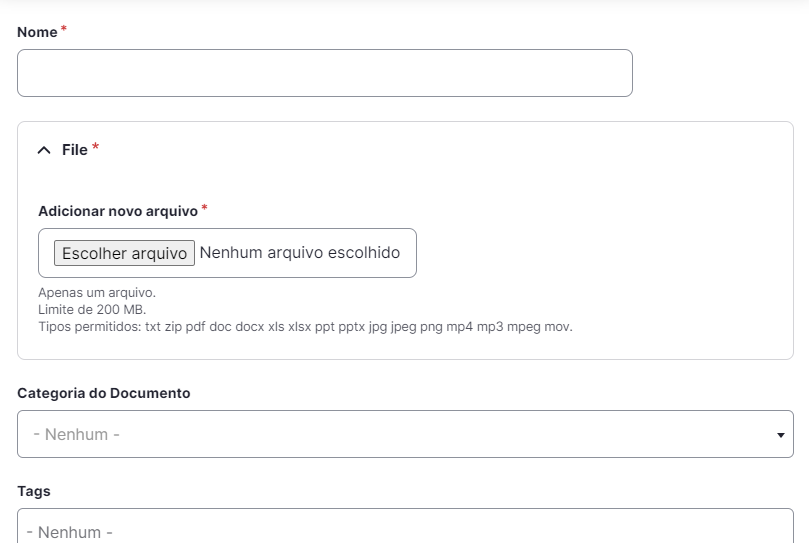 Preencha o campo "Nome"

Clique em "Escolher arquivo" para selecionar o documento dentro das pastas do computador e inseri-lo dentro do portal de estágio

Preencha os outros campos detalhando o documento

Clique em "Salvar" no topo da tela
A página do documento foi criada e ele está publicado
Após salvar, vai aparecer a página do documento, mostrando que ele foi publicado no site e está acessível pela busca de documentos.
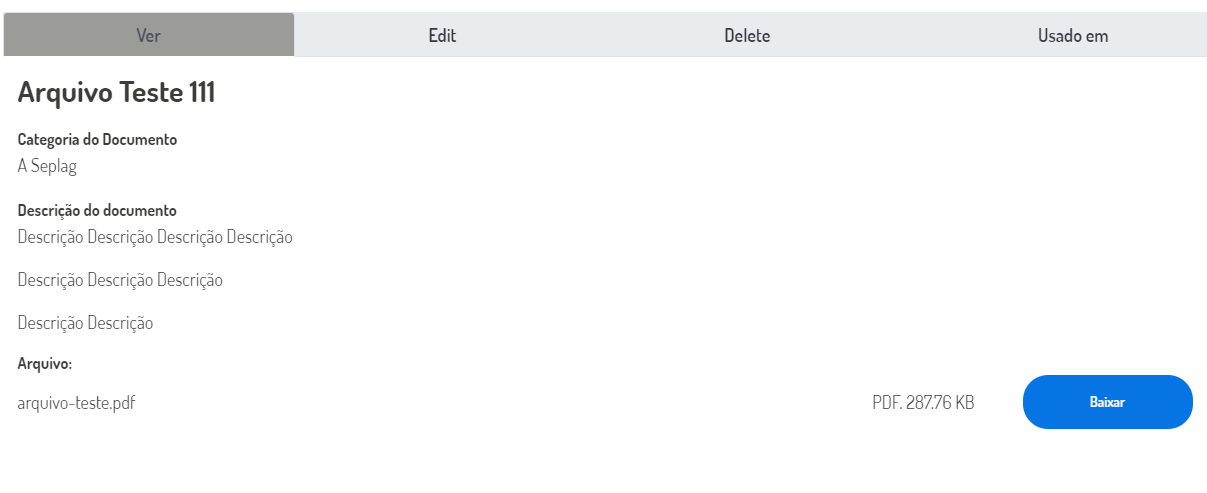 Segunda forma: inserir um documento durante a edição de uma página
Ao usar a ferramenta "Editor de Texto", é possível inserir um  novo documento e gerar um link que direciona para o documento criado.
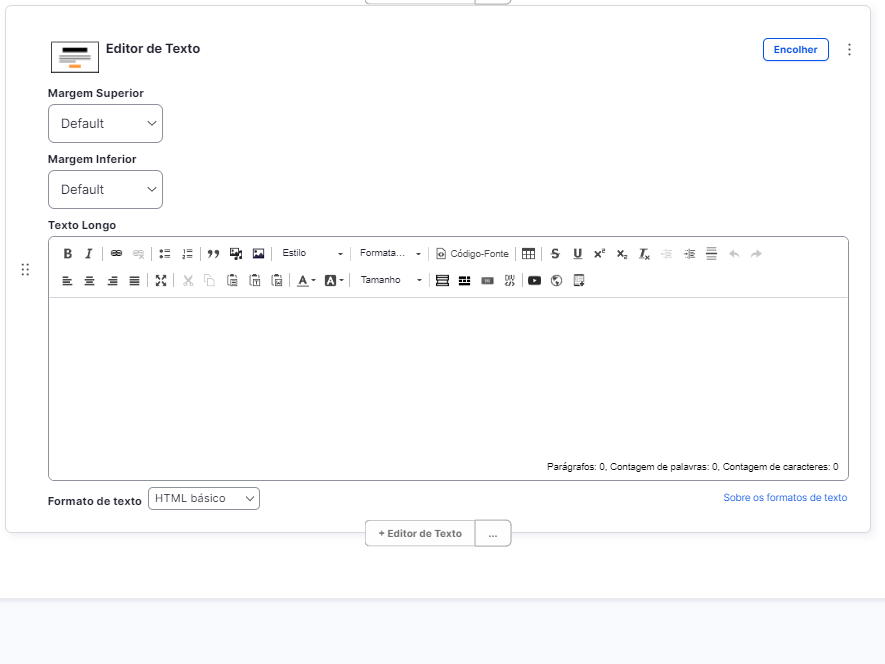 Primeira forma: inserir um documento durante a edição de uma página
1) Escreva o texto que se transformará em link

2) Selecione esse texto

3) Clique no ícone que parece um "clips"
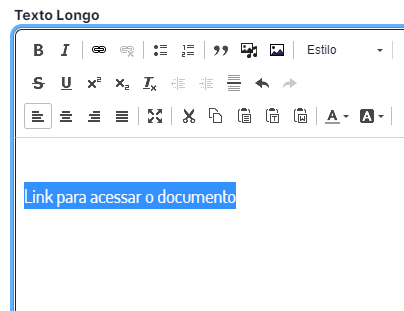 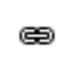 É aberta uma tela para adicionar o link
Para adicionar o documento, clique no botão "Blblioteca de mídia"
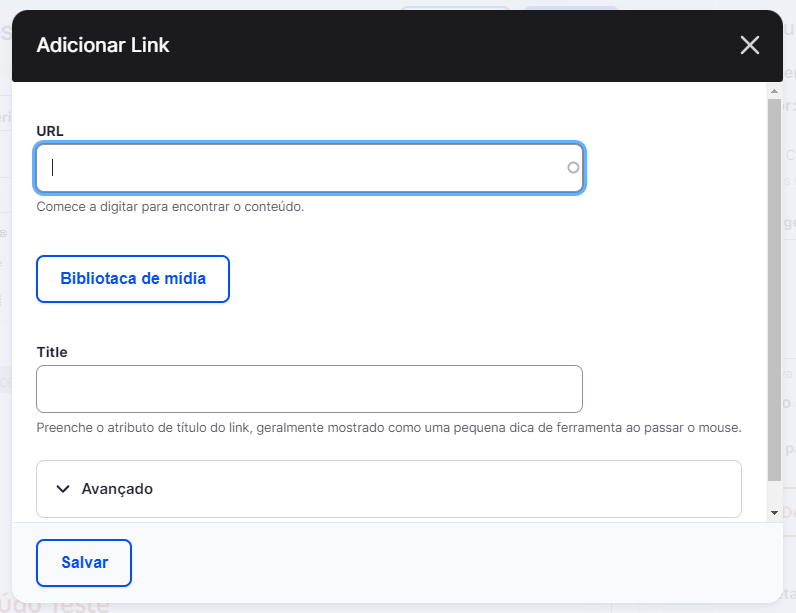 É aberta uma tela para adicionar a mídia desejada
Clique em "Escolher arquivo" para selecionar o documento dentro das pastas do computador e inseri-lo dentro do portal de estágio
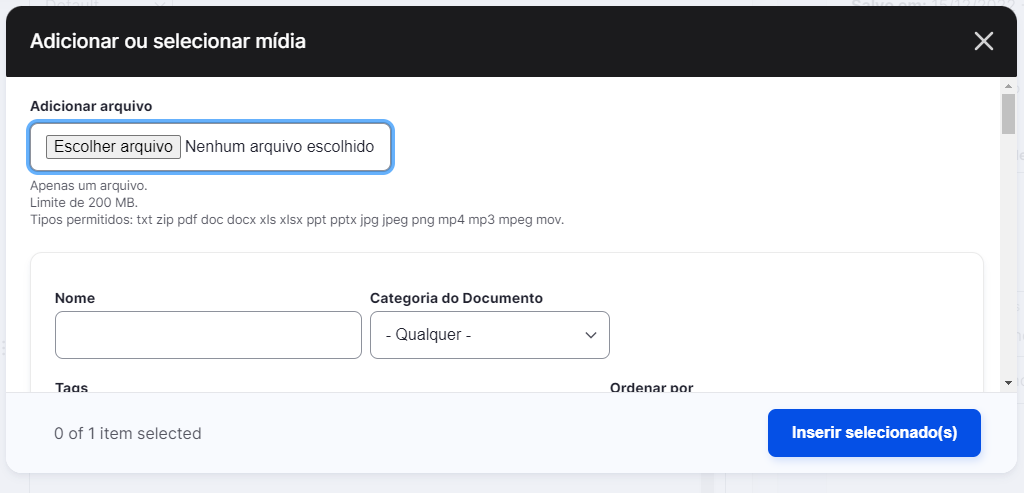 Preencha detalhes sobre o documento que foi inserido
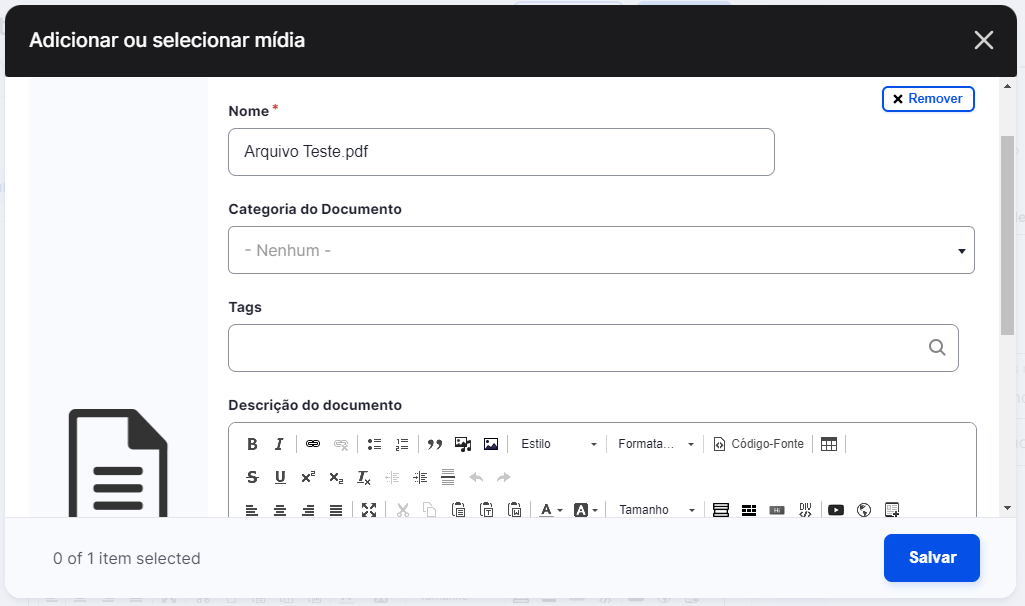 Após inserir o documento, preencha todos os campos de descrição do documento

Em seguida, clique em "Salvar"
É aberta uma tela para inserir a mídia desejada
Clique em 
"Inserir Selecionado(s)"
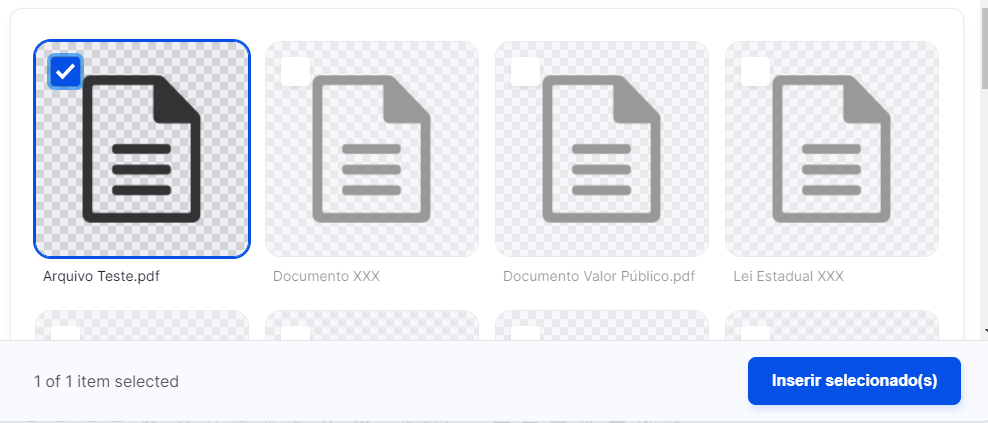 É aberta uma tela para inserir a mídia desejada
O texto que tinha sido selecionado está colorido de azul, indicando que ele se transformou em um link.

Quando alguém clicar nesse link, a pessoa será direcionada para uma tela que permite baixar o arquivo.

O documento também poderá ser encontrado na busca de documentos do Portal Seplag
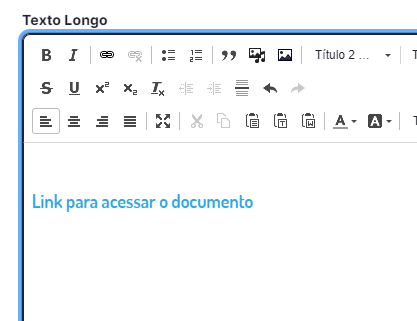 Dúvidas /Contatos
Linda Inês da Silva Vieira
linda.vieira@planejamento.mg.gov.br
Bruno Gomes Notini Penido
bruno.notini@planejamento.mg.gov.br

Frederico Afonso Maximiano 
frederico.maximiano@planejamento.mg.gov.br

Leyde Lelise Barbosa Caldeira
leyde.lelise@planejamento.mg.gov.br

Damião José Rodrigues da Rocha (DIRETOR)
damiao.rocha@planejamento.mg.gov.br
Diretoria Central de Atendimento Eletrônico - DCAE
DCAE/SEPLAG
Diretoria Central de Atendimento Eletrônico - DCAE